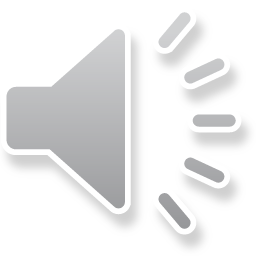 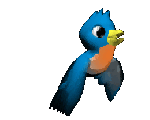 DEĞİRMENCİNİN ÇİFTLİĞİ
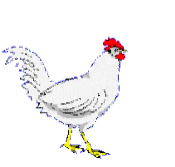 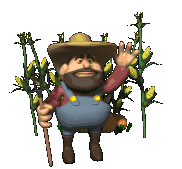 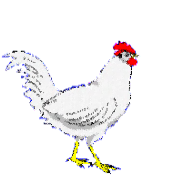 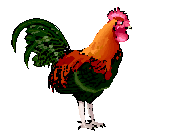 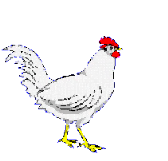 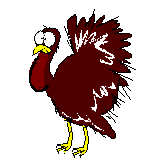 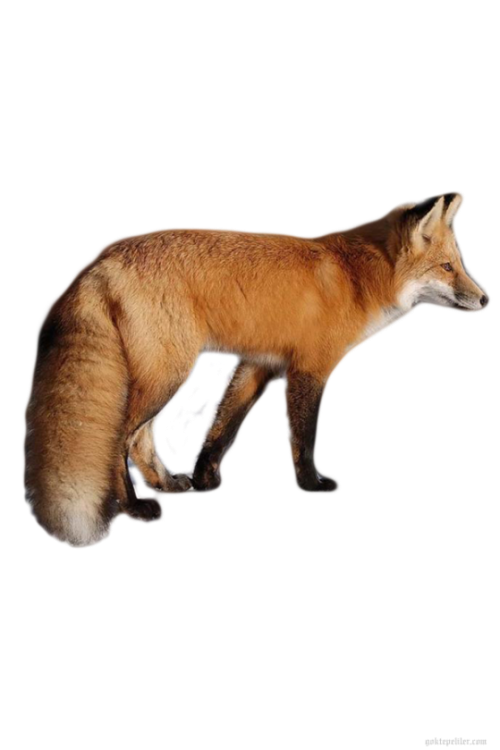 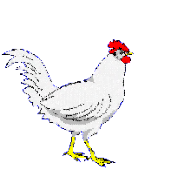 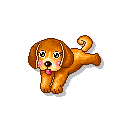 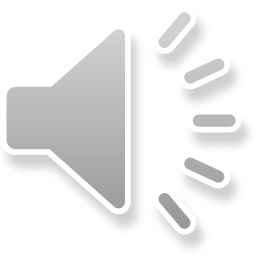 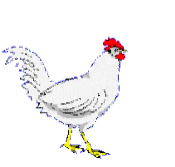 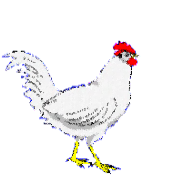 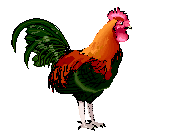 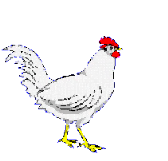 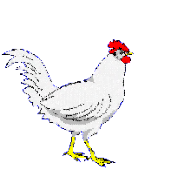 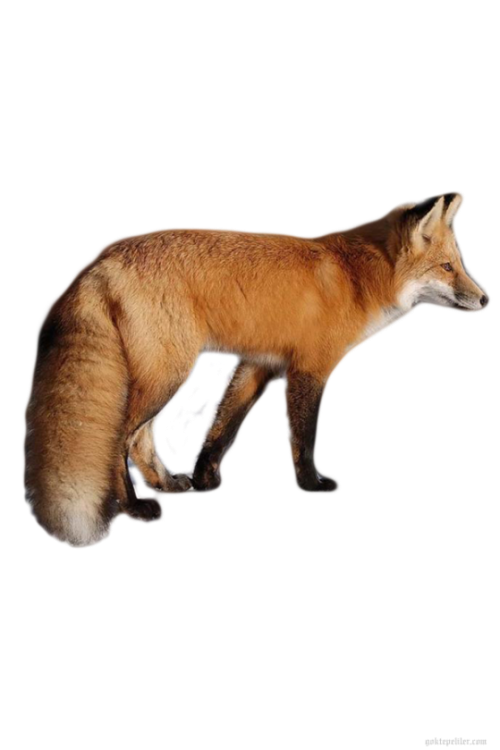 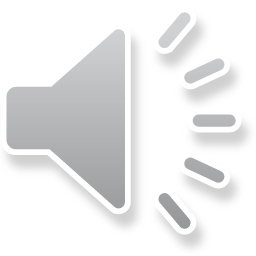 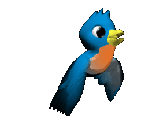 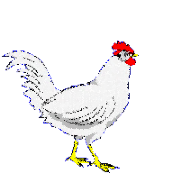 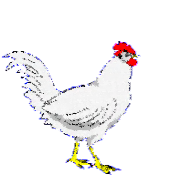 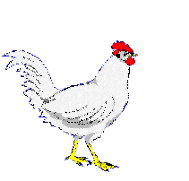 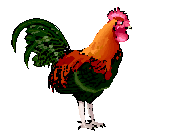 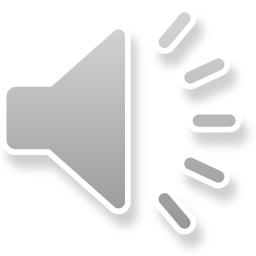 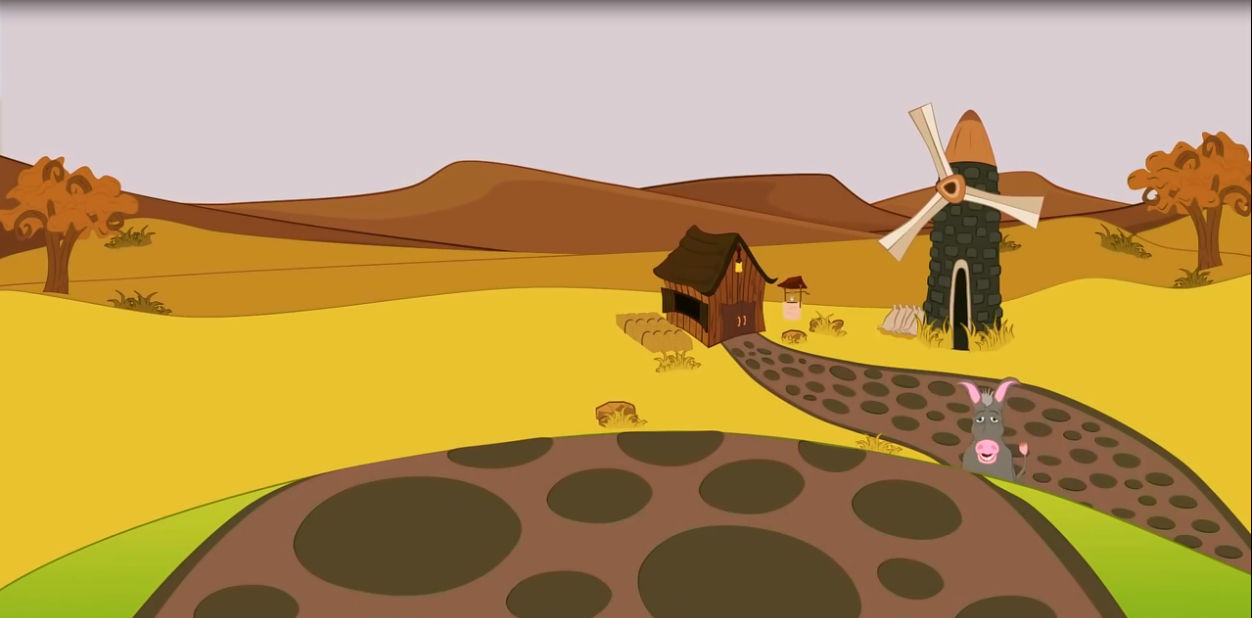 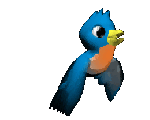 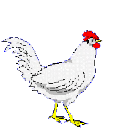 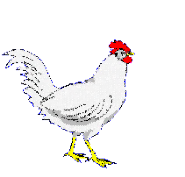 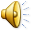 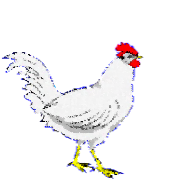 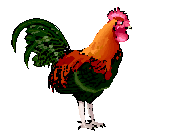 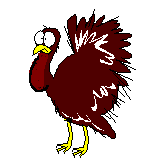 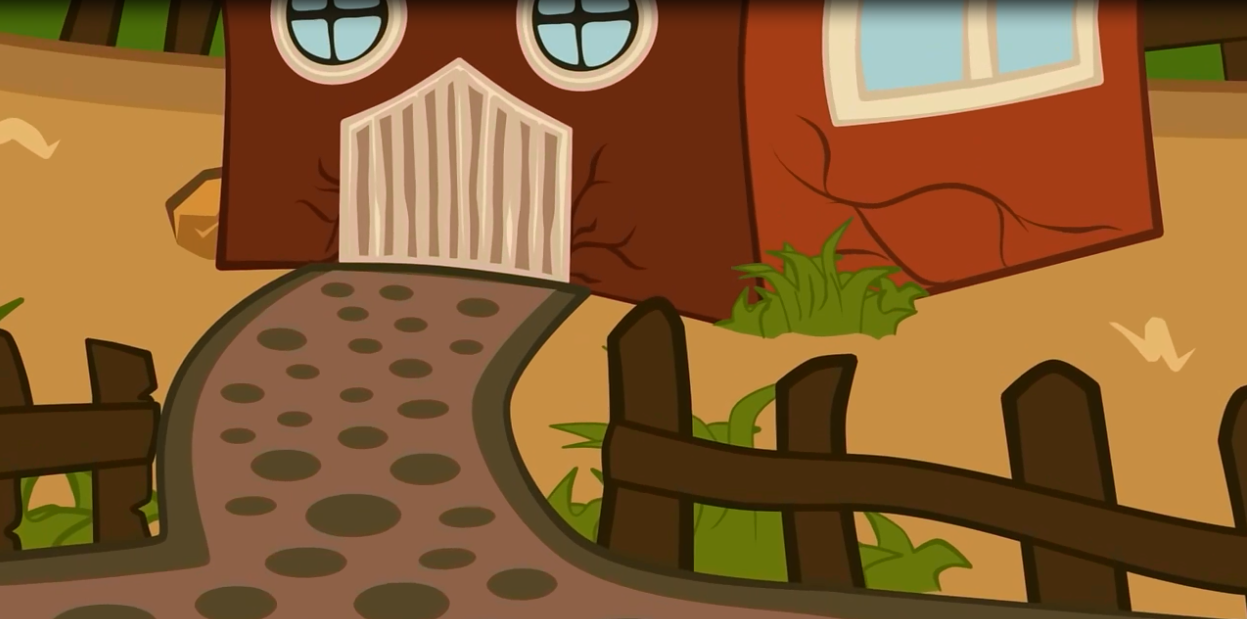 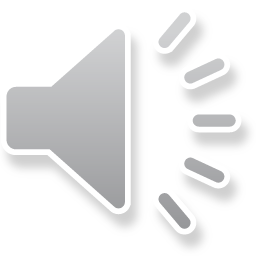 :D
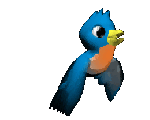 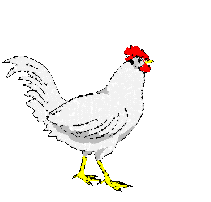 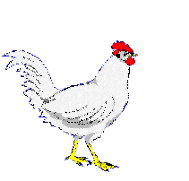 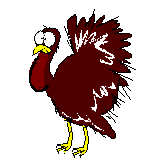 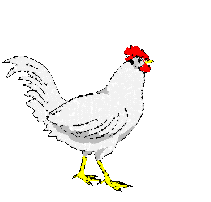 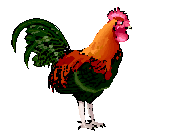 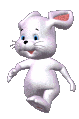 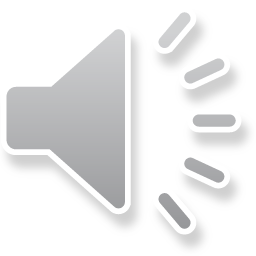 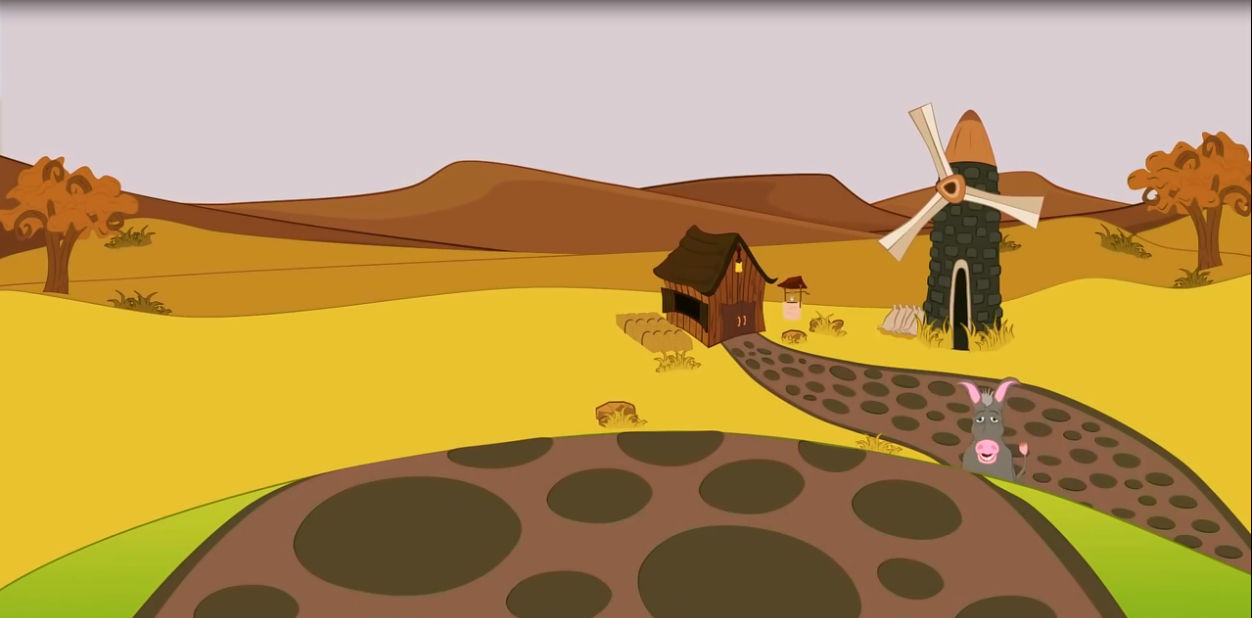 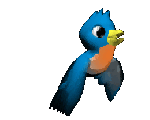 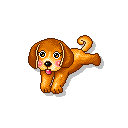 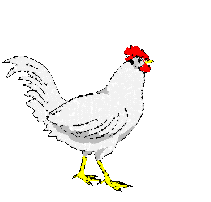 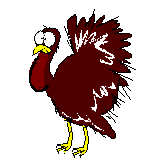 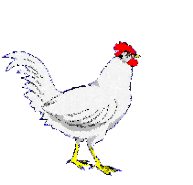 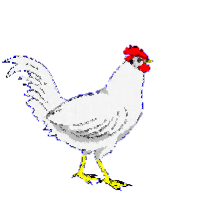 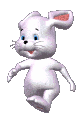 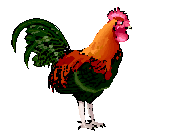 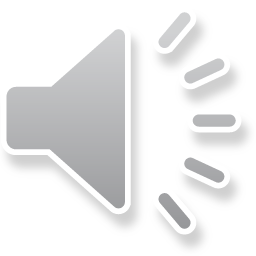 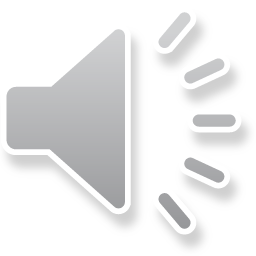 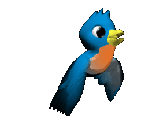 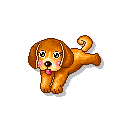 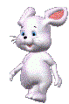 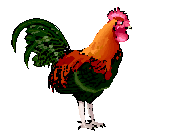 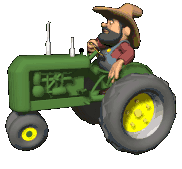 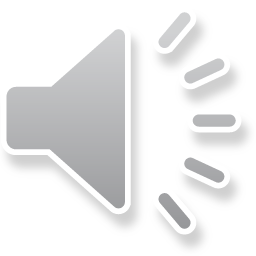 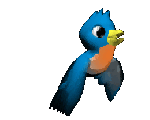 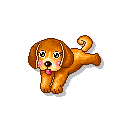 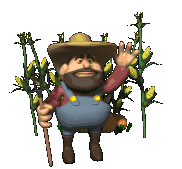 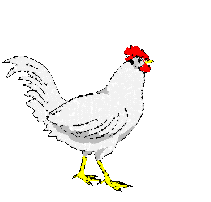 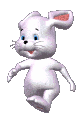 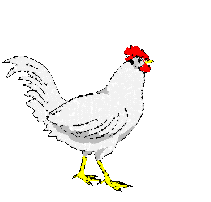 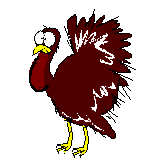 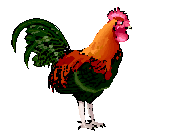 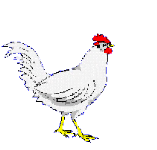 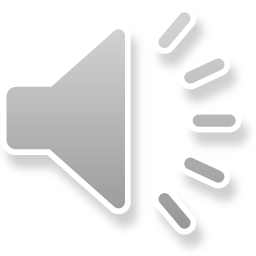 ÇİFTLİĞİN SAHİBİ KİMDİ ?
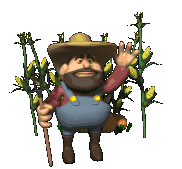 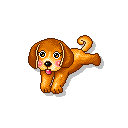 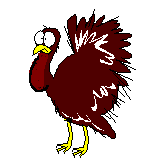 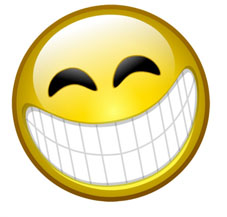 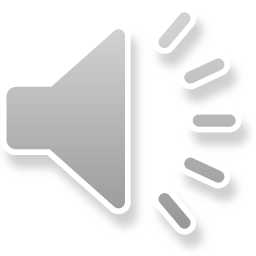 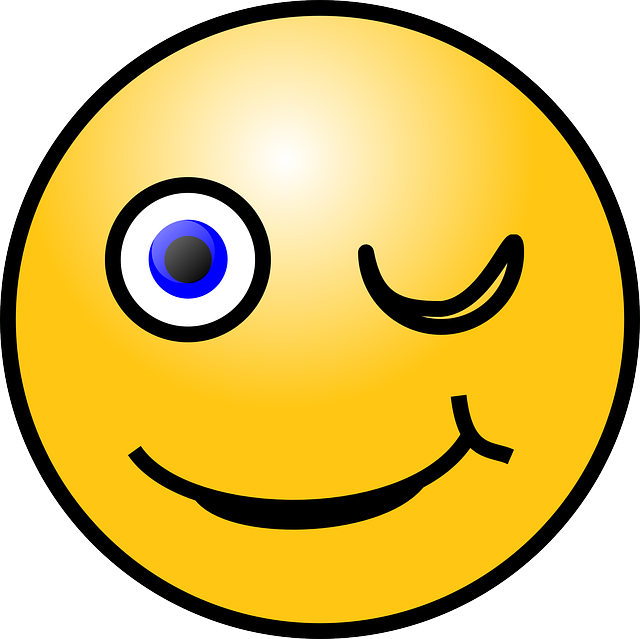 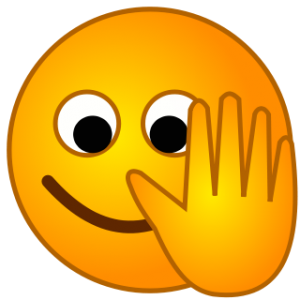 TEBRİKLERR 
DOĞRU BİLDİN
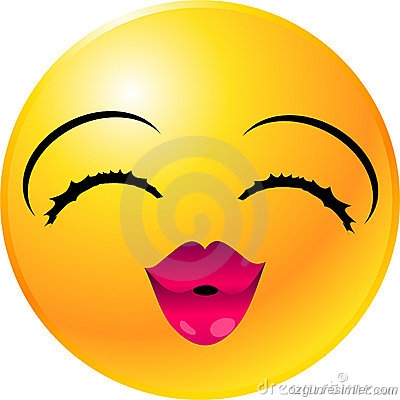 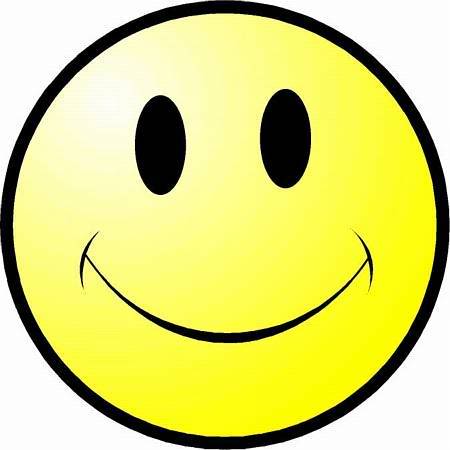 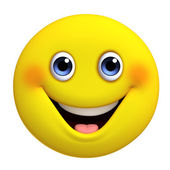 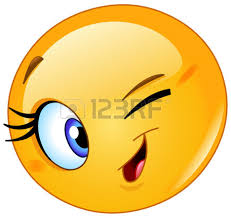 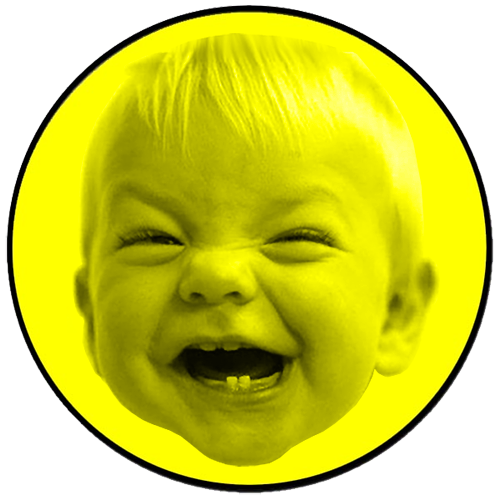 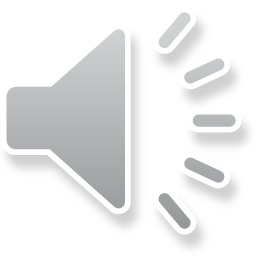 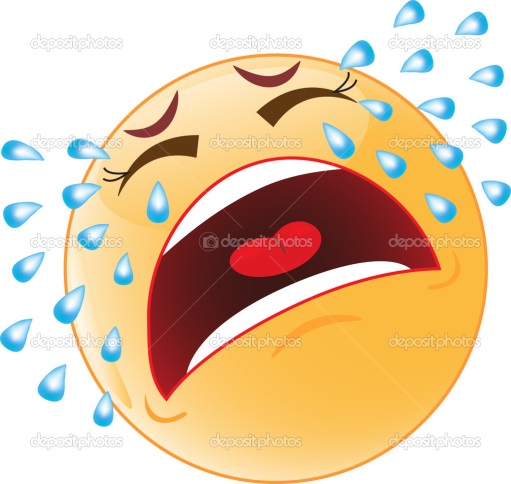 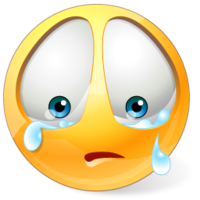 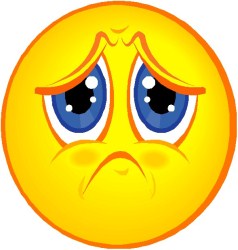 ÜZGÜNÜM 
TEKRAR DENE
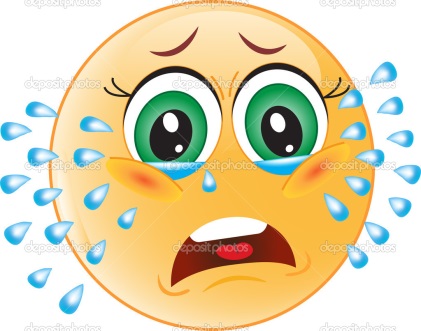 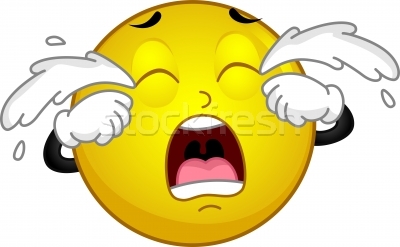 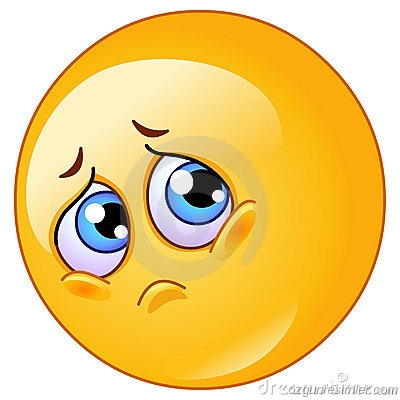 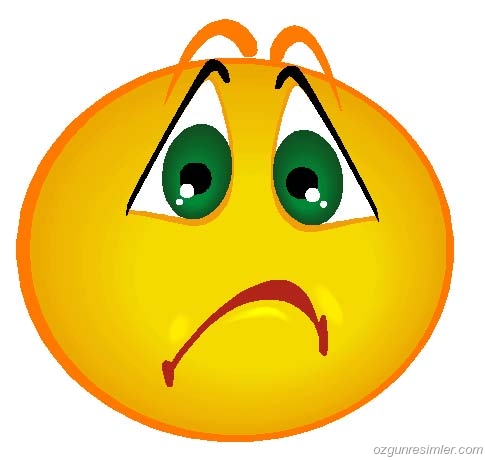 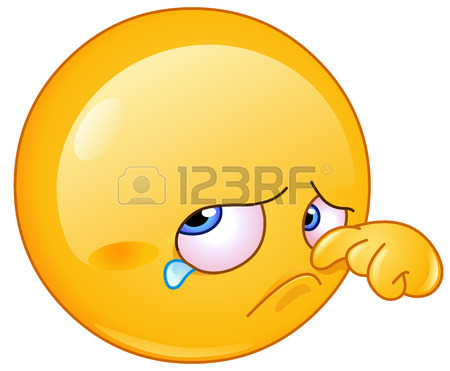 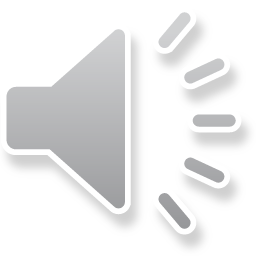 TİLKİ HANGİ HAYVANI KAÇIRDI?
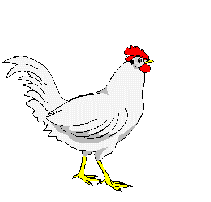 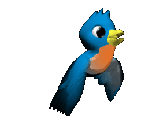 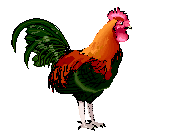 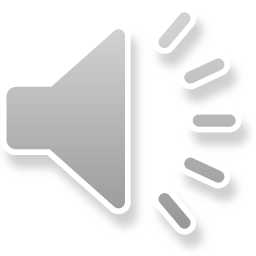 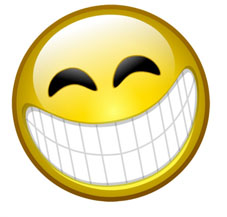 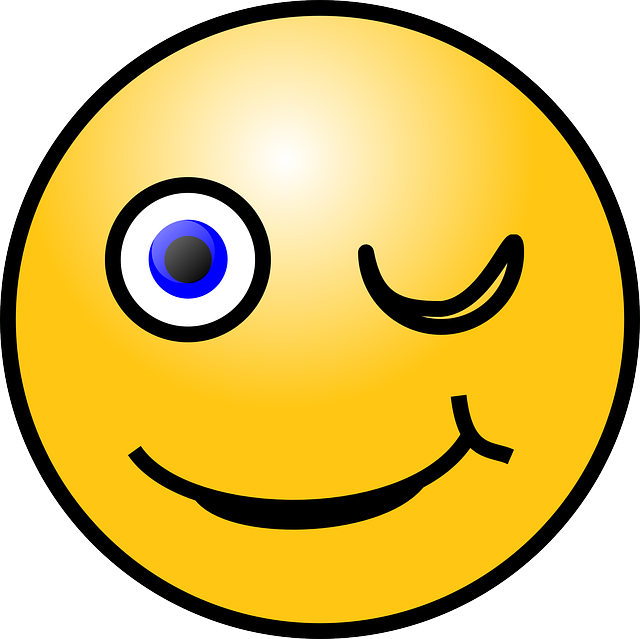 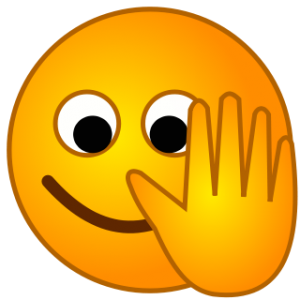 TEBRİKLERR 
DOĞRU BİLDİN
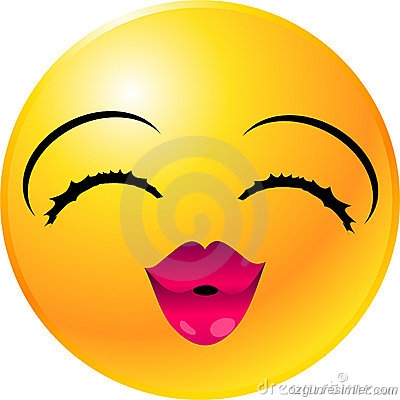 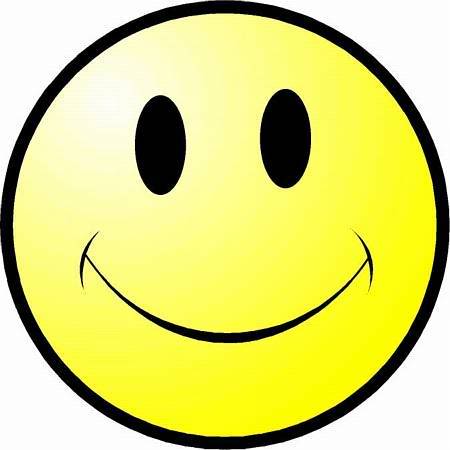 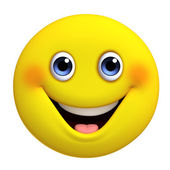 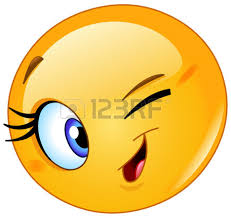 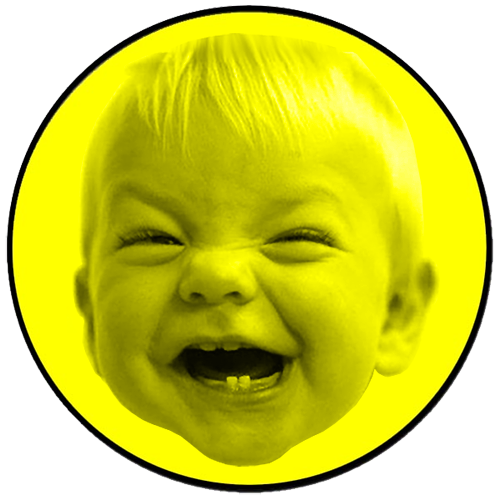 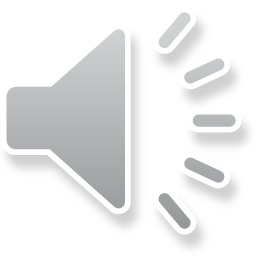 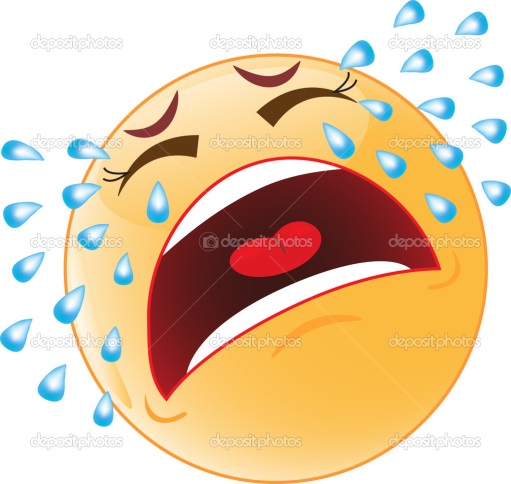 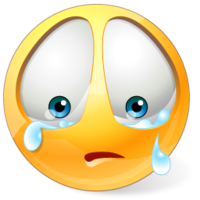 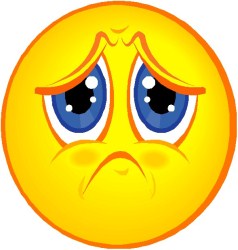 ÜZGÜNÜM 
TEKRAR DENE
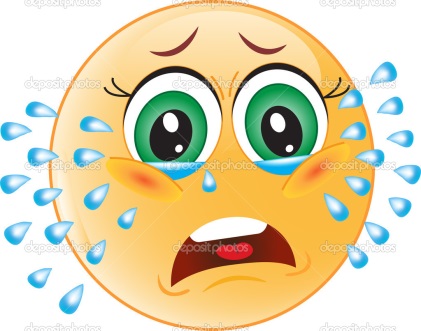 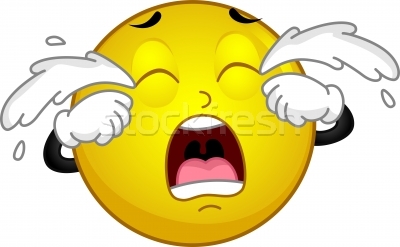 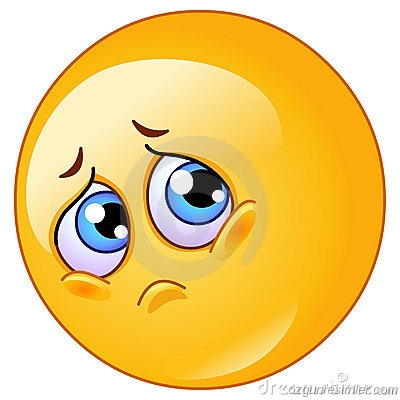 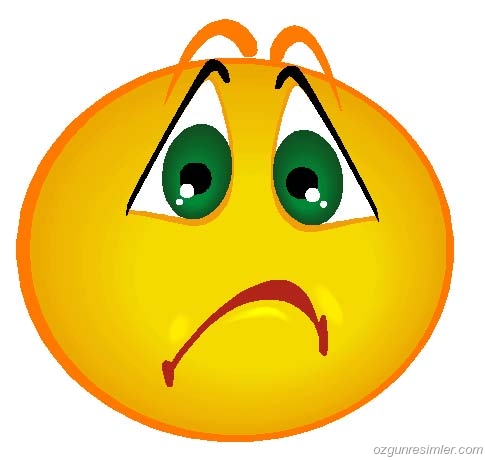 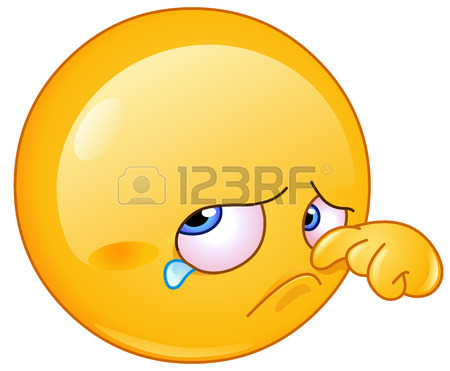 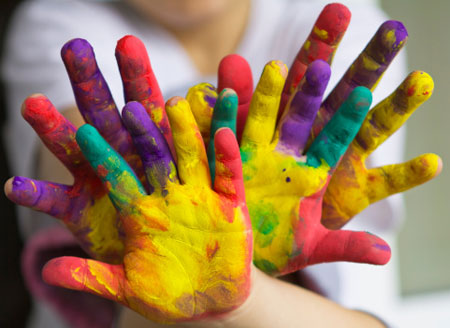 SUNANLAR
KADRİYE DURSUN
TÜLAY MARAL
GÜLŞAH YILDIZ
SONGÜL AKAR
KADRİYE DURSUN
TÜLAY MARAL
GÖZDE TEK